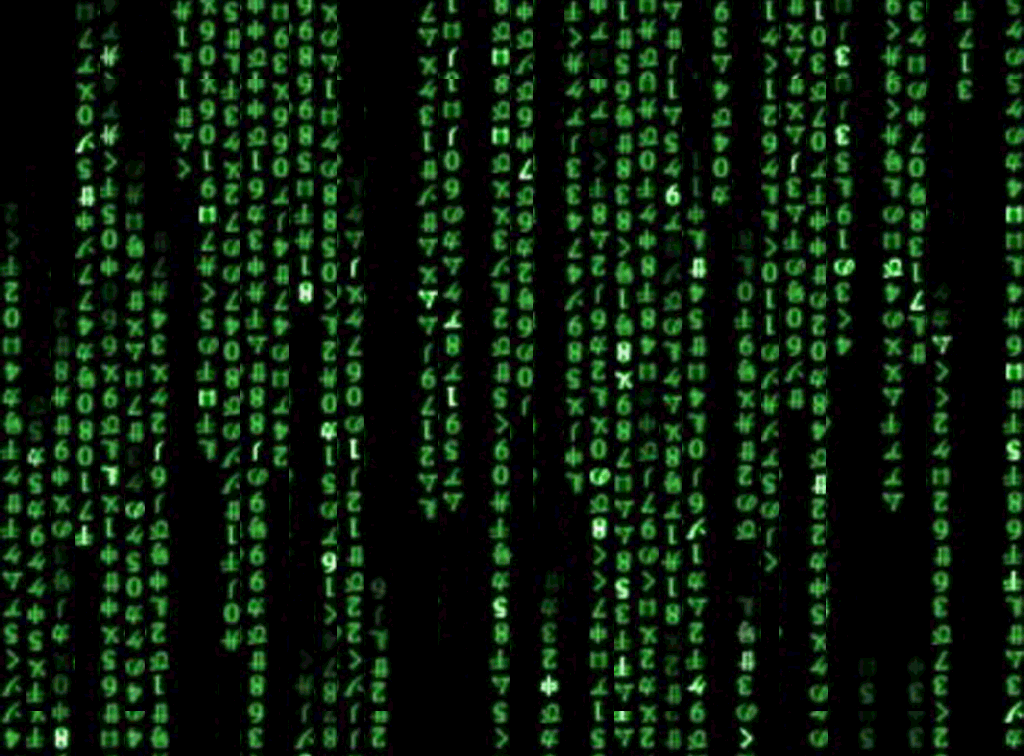 Coding Language
List of Terms:

Computer Science
Command
Function
Algorithm
Loop
Discuss with your group what you think the definition is.  Do you have any examples?
TP – Students will decipher Coding Vocabulary with group discussion and modeling
List of Terms:

Computer Science
Command
Function
Algorithm
Loop
Now look it up.  What definition or examples did you find?
TP – Students will decipher Coding Vocabulary with group discussion and modeling
Computer Science

Using the power of computers to solve problems.
TP – Students will decipher Coding Vocabulary with group discussion and modeling
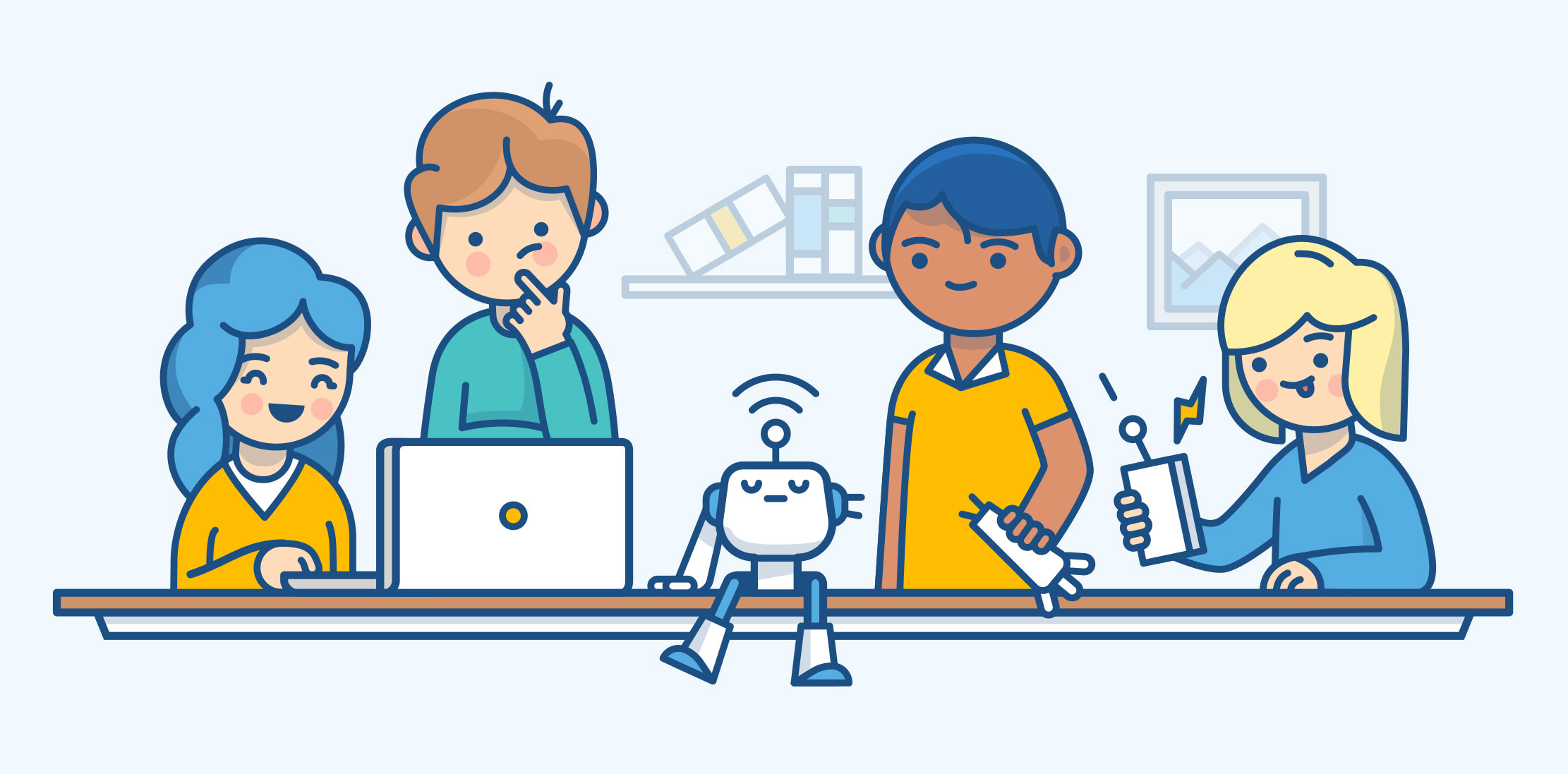 Command

An instruction for the computer. Many commands put together make up algorithms and computer programs
TP – Students will decipher Coding Vocabulary with group discussion and modeling
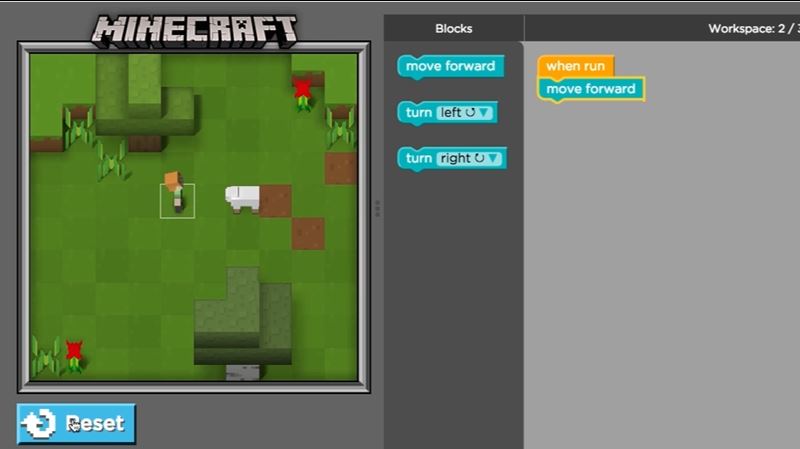 Algorithm

A list of steps to finish a task.
TP – Students will decipher Coding Vocabulary with group discussion and modeling
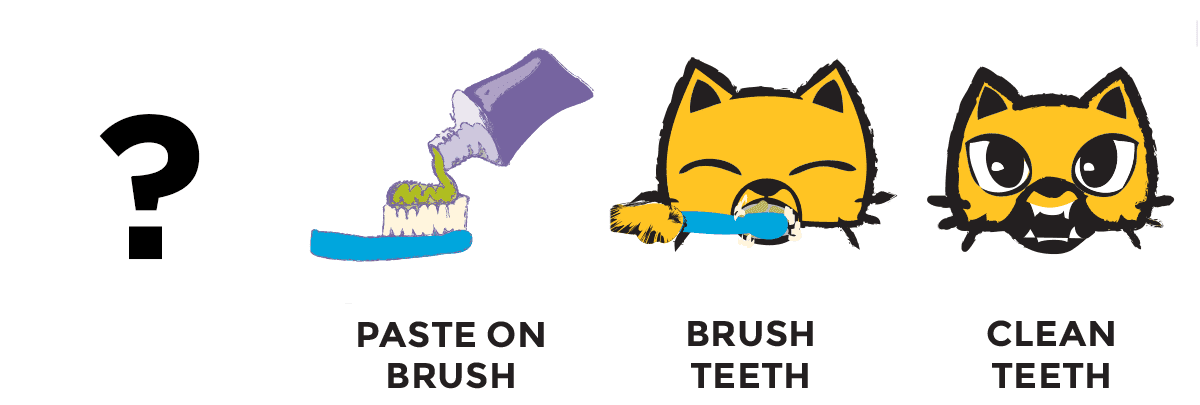 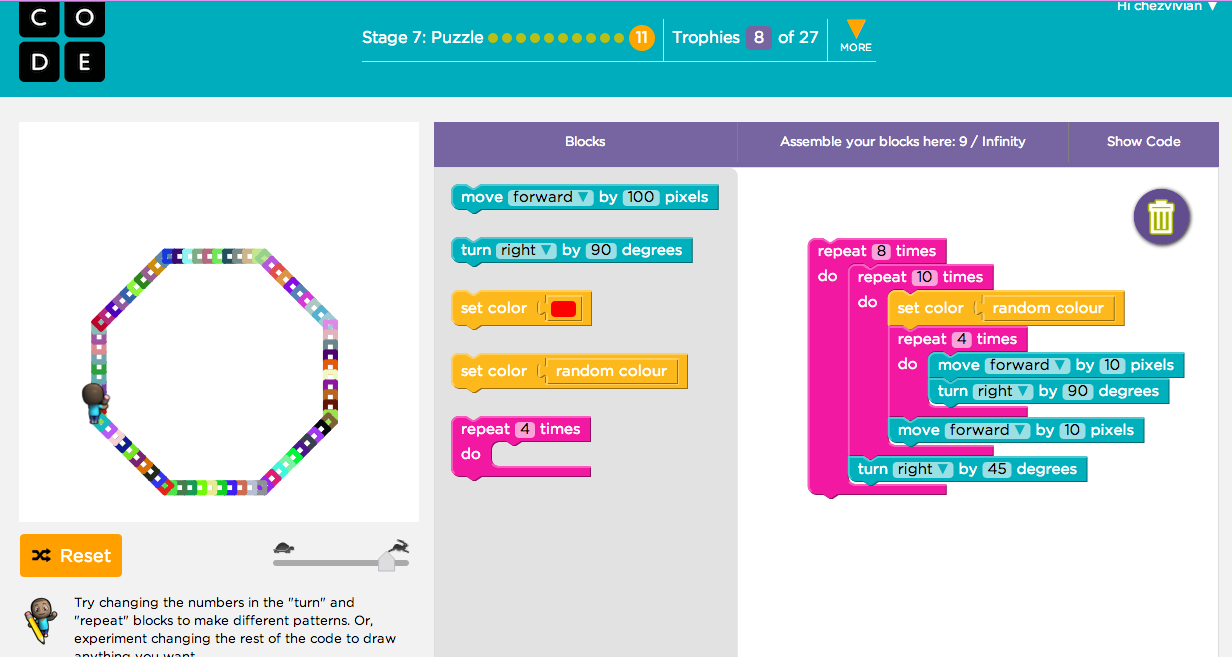 Function

A piece of code that you can easily call over and over again.
TP – Students will decipher Coding Vocabulary with group discussion and modeling
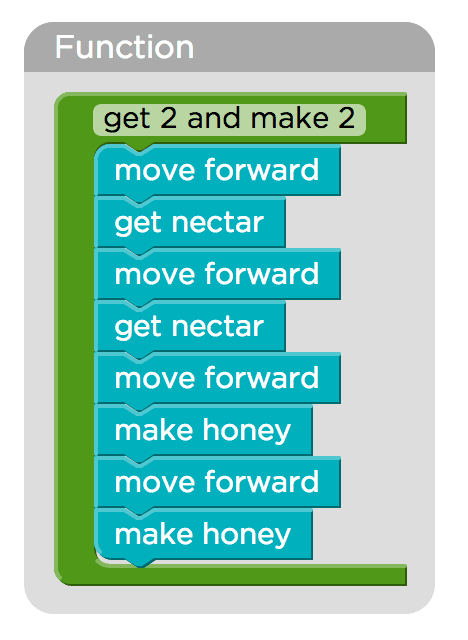 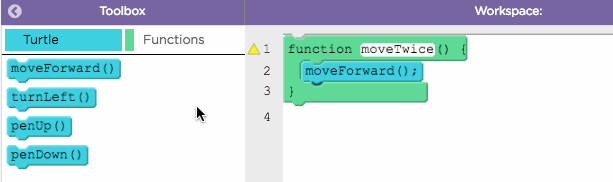 Loop

The action of doing something over and over again.
TP – Students will decipher Coding Vocabulary with group discussion and modeling
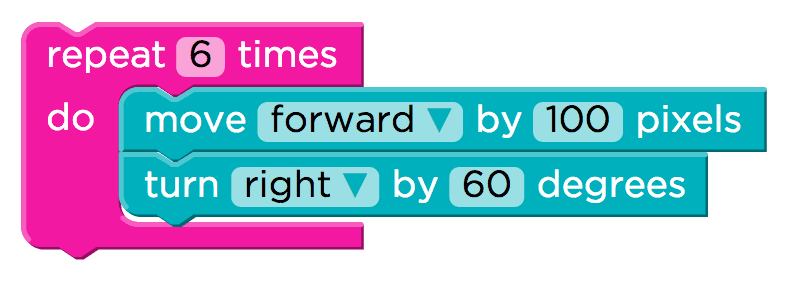